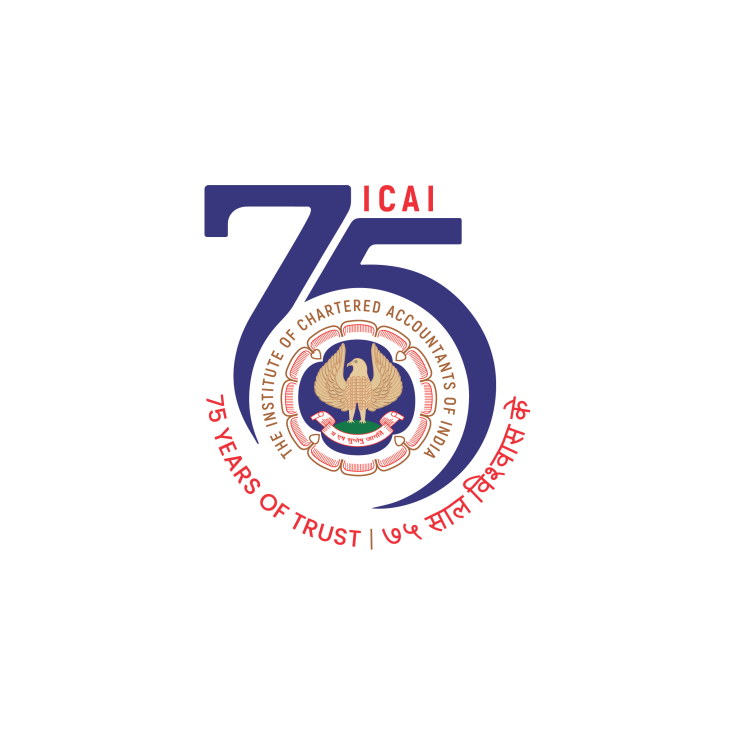 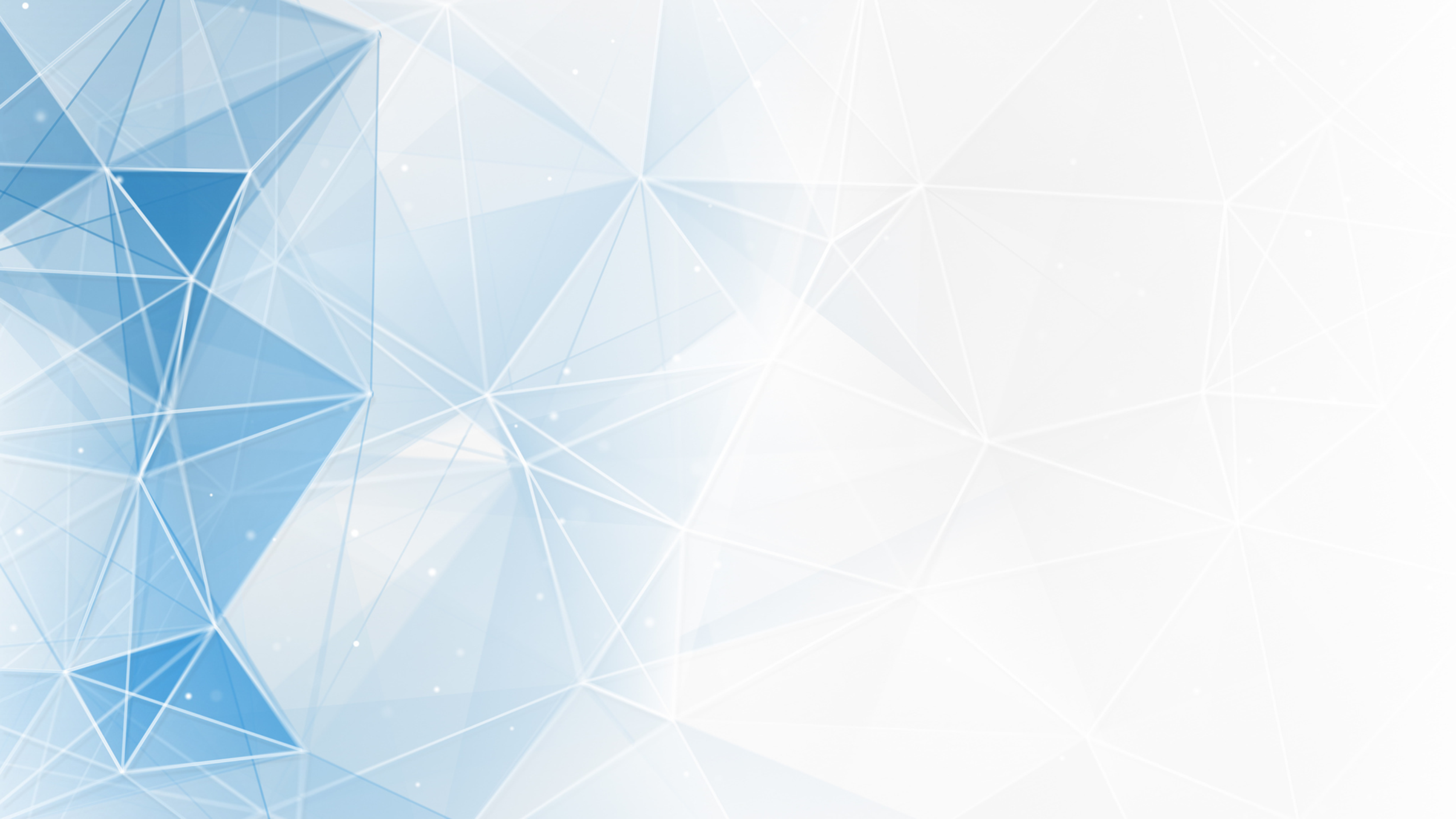 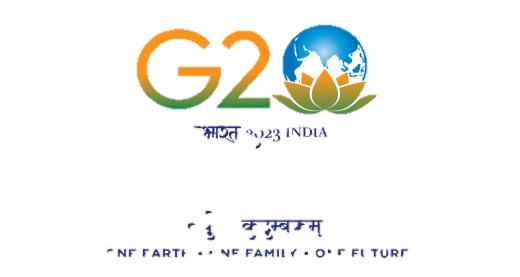 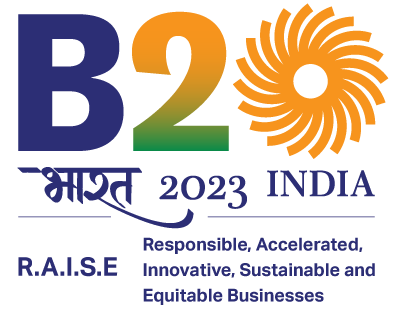 The Institute of Chartered Accountants of India(Set up by an Act of Parliament)
Women & Young Members Excellence Committee
Organises
Sky High Symposium-68
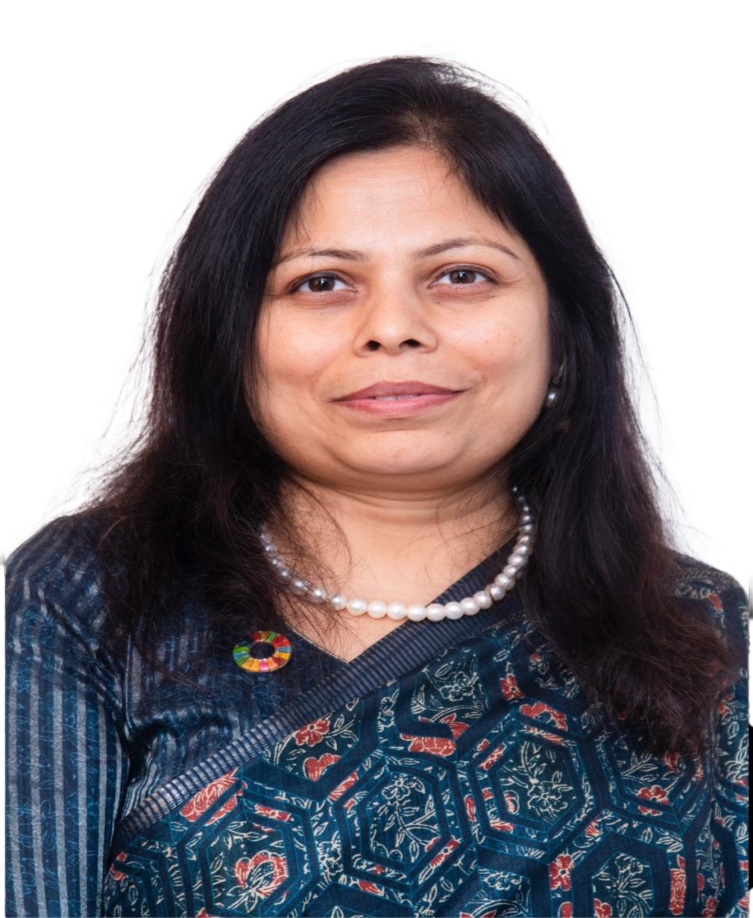 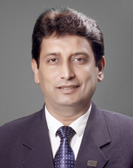 CA. Priti Paras Savla
Chairperson, WYMEC, ICAI
CA. Abhay Chhajed
Vice Chairman, WYMEC, ICAI
Welcome
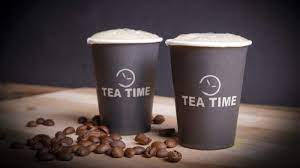 Professional Growth through Life Skills and Emotional Management
[Speaker Notes: Yes set
Snoga]
Professional Growth through Life Skills and Emotional Management
Emotions
We live in Emotions
I am not alone who cant handle emotions
Emotions are not weakness
[Speaker Notes: Yes set
Snoga]
In our time together
Emotions
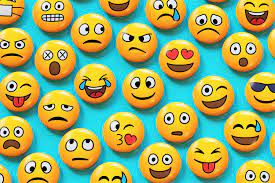 How to handle Emotions
[Speaker Notes: Yes set
Snoga]
In our time together
Some tools to understand human behaviours
5 Love Languages
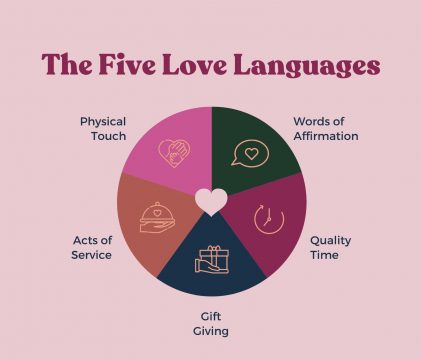 [Speaker Notes: Yes set
Snoga]
Emotional Management
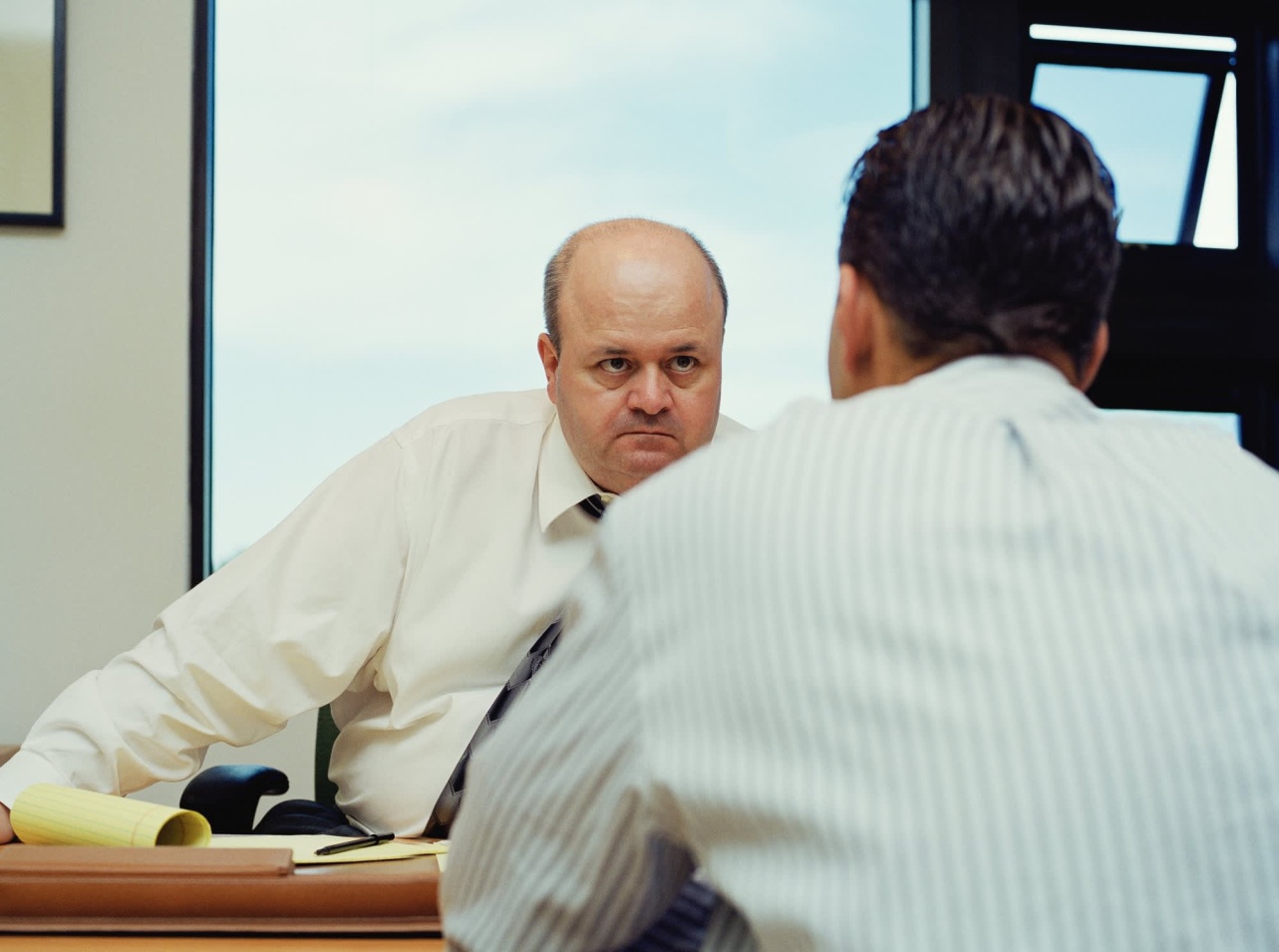 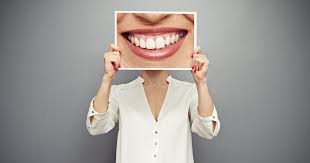 Professional Growth
Who feels ki hum ek area me better karenge to dusra area rah jayega?
Emotional Management
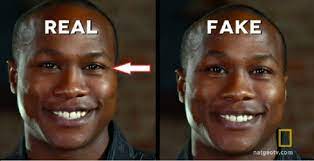 Professional Growth
We will be better version of ourselves in each are of our life
Intention setting
Rules for today
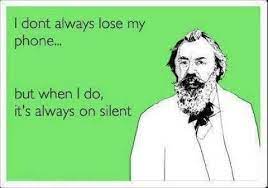 Professional Growth
Man power
Emergencies
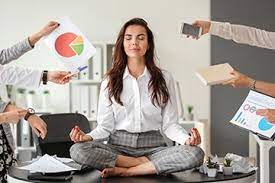 Clients Complaints
Deadlines
Low profits
Area Of Expertise
Professional Growth
Freinds
Home
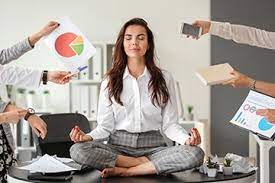 Social
Financial
Health
Children
Event causes Emotions

We feel positive or some so called negative emotions jinko ki we don’t want to feel
Mainly ASHFG
Fact
Stress does not differentiate between reason of stress
Stress = Response of our body to a given situation
[Speaker Notes: Movie dekhte hain, mind ko pata hota hai ki story hai par hamko effect hota hai.]
Fact
Stress does not differentiate between reason of stress
Event is not a problem 
Our relationship to that event is problem
[Speaker Notes: Story of Gali to 2 different persons.
How to solve it. Guided meditation for inner child.]
Check Yourself
Do you exhibit your behaviour as per your choice? Or your emotions compel you to do the same
[Speaker Notes: Story of Gali to 2 different persons.
How to solve it. Guided meditation for inner child.]
Some are always happy Some are always angry Some are emotional aware
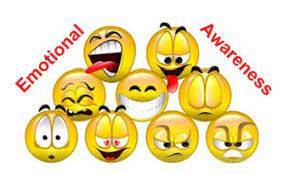 [Speaker Notes: Story of Gali to 2 different persons.
How to solve it. Guided meditation for inner child.]
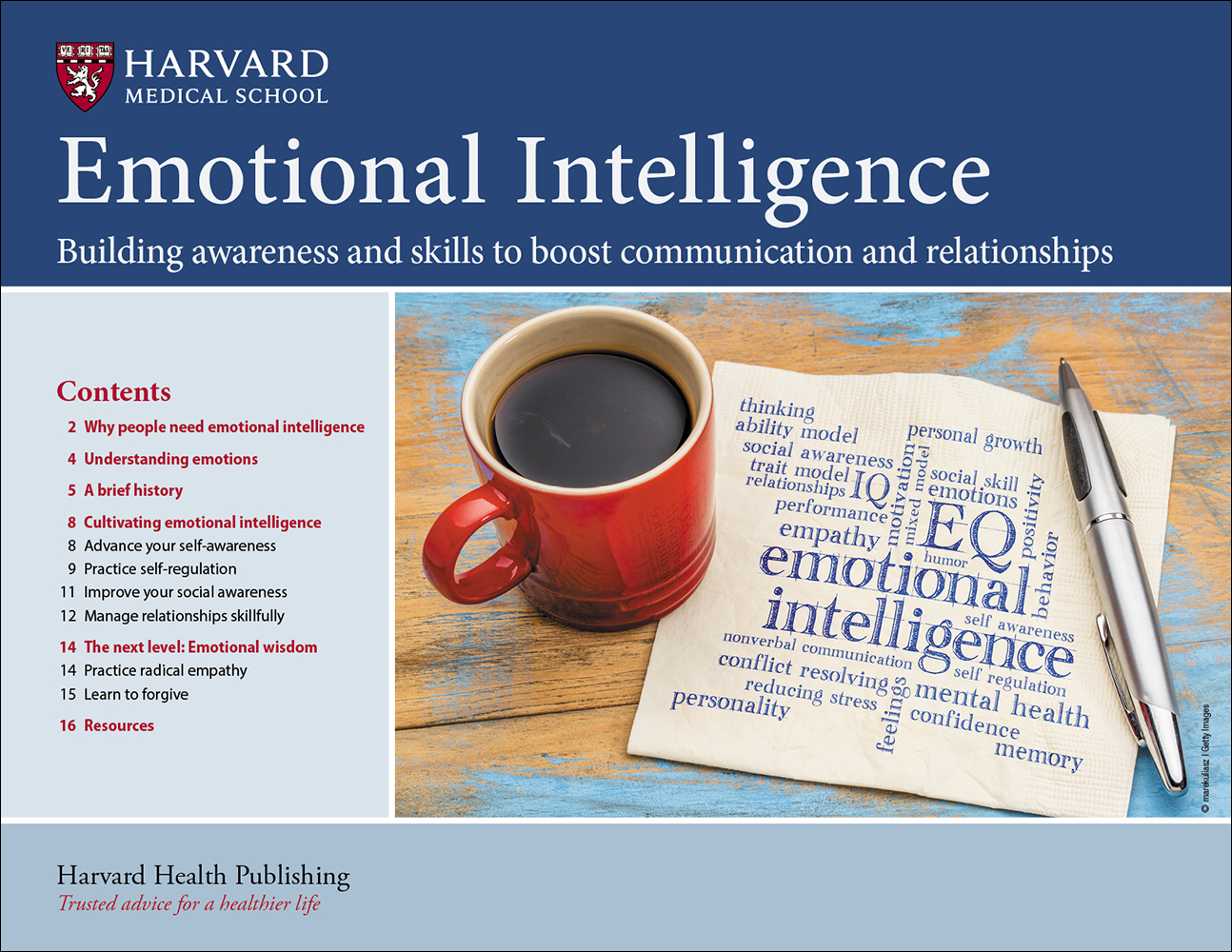 Emotional intelligence can have a surprisingly powerful effect
 on our lives, foster long-term relationships with friends and romantic partners to success in school and pursue meaningful work that gives us a sense of purpose.
[Speaker Notes: Story of Gali to 2 different persons.
How to solve it. Guided meditation for inner child.]
Bosses who act in ways associated with emotional intelligence foster happier, more creative employees, according to a Yale-led study in the Journal of Creative Behavior.
[Speaker Notes: Story of Gali to 2 different persons.
How to solve it. Guided meditation for inner child.]
Wheel of Life
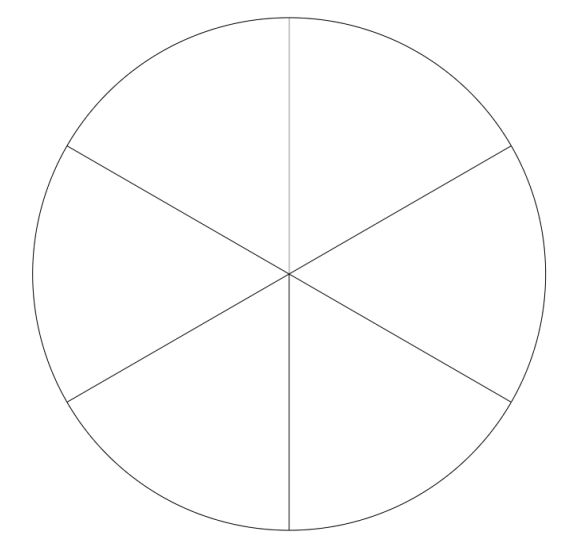 6 Areas of Life
Physical Health
Mental/ emotional Health
Career
Wealth
Family
Social
[Speaker Notes: Story of Gali to 2 different persons.
How to solve it. Guided meditation for inner child.]
Wheel of Life
Give marks from 10 in 
terms of satisfection
6 Areas of Life
Physical Health
Mental/ emotional Health
Career
Wealth
Family
Social
8
7
1
6
8
8
[Speaker Notes: Story of Gali to 2 different persons.
How to solve it. Guided meditation for inner child.]
Wheel of Life
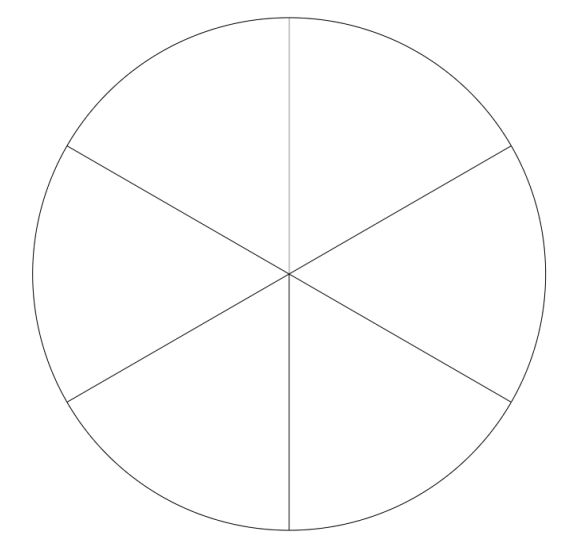 Physical Health
[Speaker Notes: Story of Gali to 2 different persons.
How to solve it. Guided meditation for inner child.]
Wheel of Life
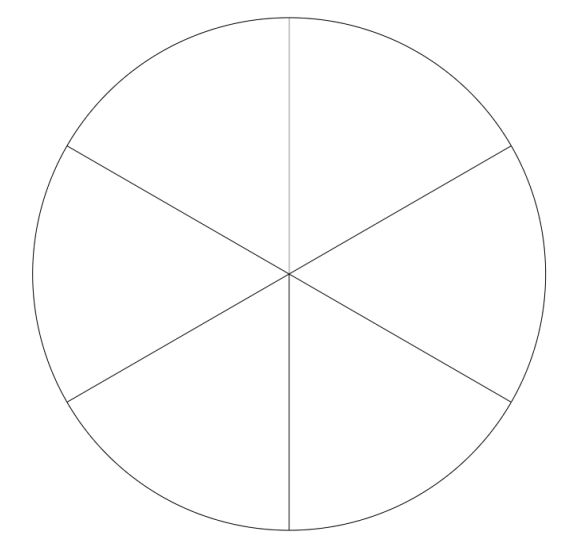 Physical Health
Emotionall Health
[Speaker Notes: Story of Gali to 2 different persons.
How to solve it. Guided meditation for inner child.]
Wheel of Life
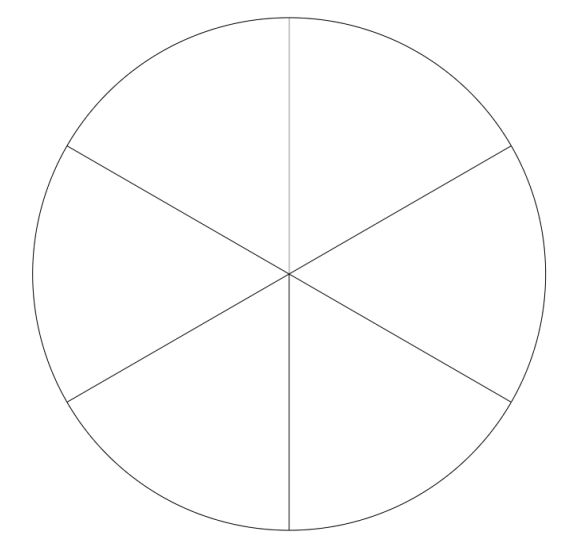 Physical Health
Emotionall Health
Family
[Speaker Notes: Story of Gali to 2 different persons.
How to solve it. Guided meditation for inner child.]
Wheel of Life
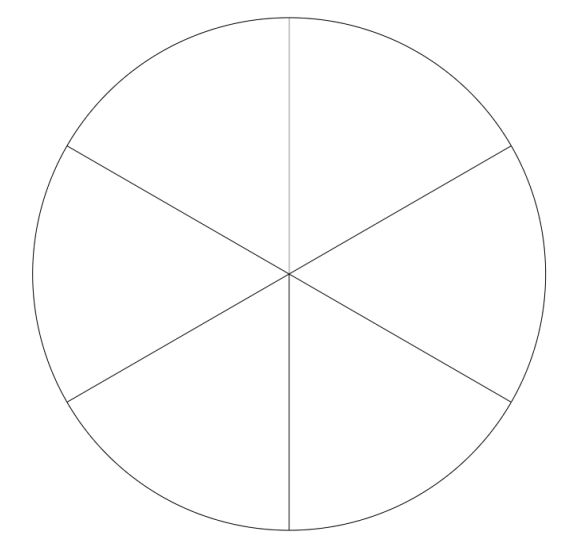 Physical Health
Emotionall Health
Family
Social
[Speaker Notes: Story of Gali to 2 different persons.
How to solve it. Guided meditation for inner child.]
Wheel of Life
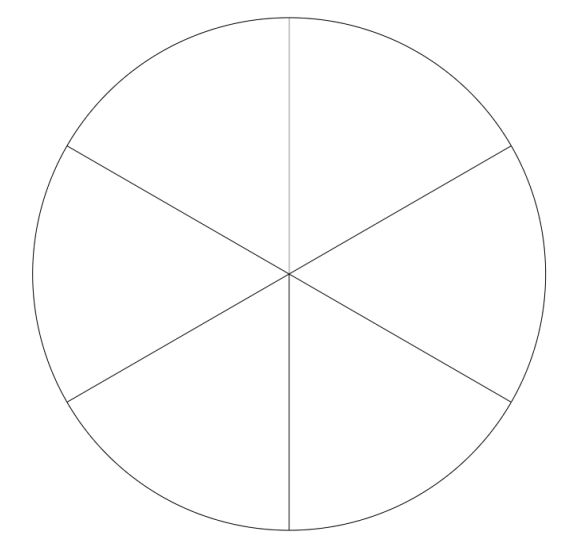 Physical Health
Emotionall Health
Career
Family
Social
[Speaker Notes: Story of Gali to 2 different persons.
How to solve it. Guided meditation for inner child.]
Wheel of Life
Wealth
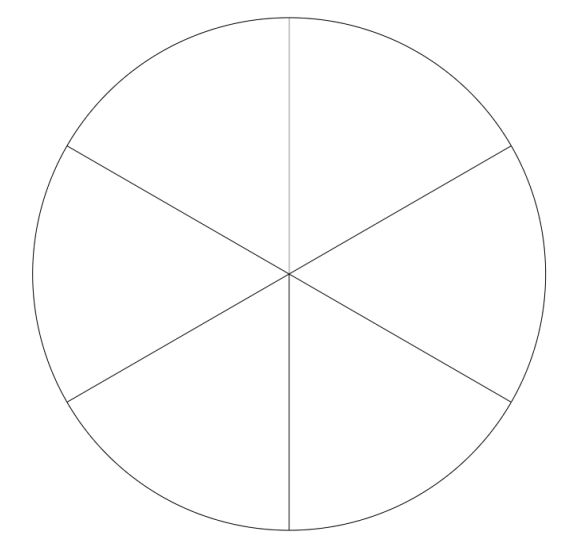 Physical Health
Emotionall Health
Career
Family
Social
[Speaker Notes: Story of Gali to 2 different persons.
How to solve it. Guided meditation for inner child.]
Wheel of Life
Wealth
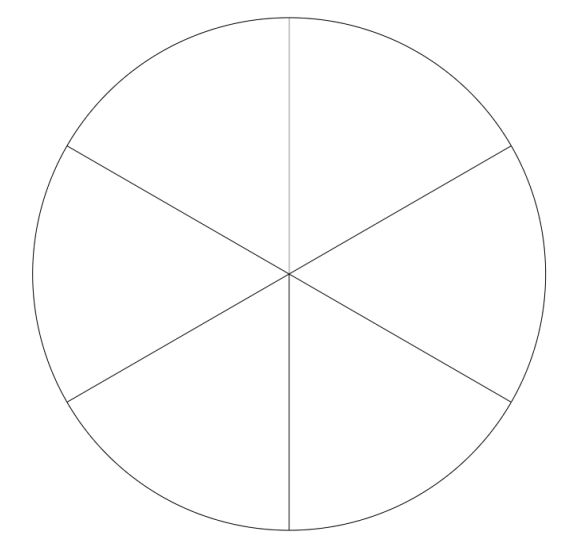 Physical Health
Emotional Health
Career
Family
Social
[Speaker Notes: Story of Gali to 2 different persons.
How to solve it. Guided meditation for inner child.]
Wheel of Life
Wealth
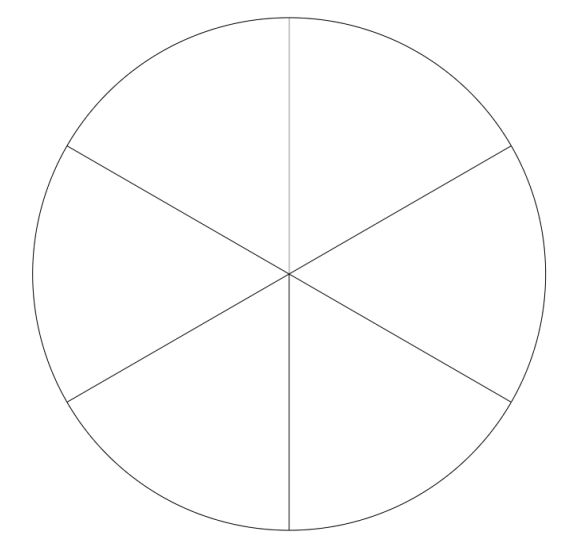 Physical Health
Emotionall Health
Career
Family
Social
[Speaker Notes: Story of Gali to 2 different persons.
How to solve it. Guided meditation for inner child.]
Wheel of Life
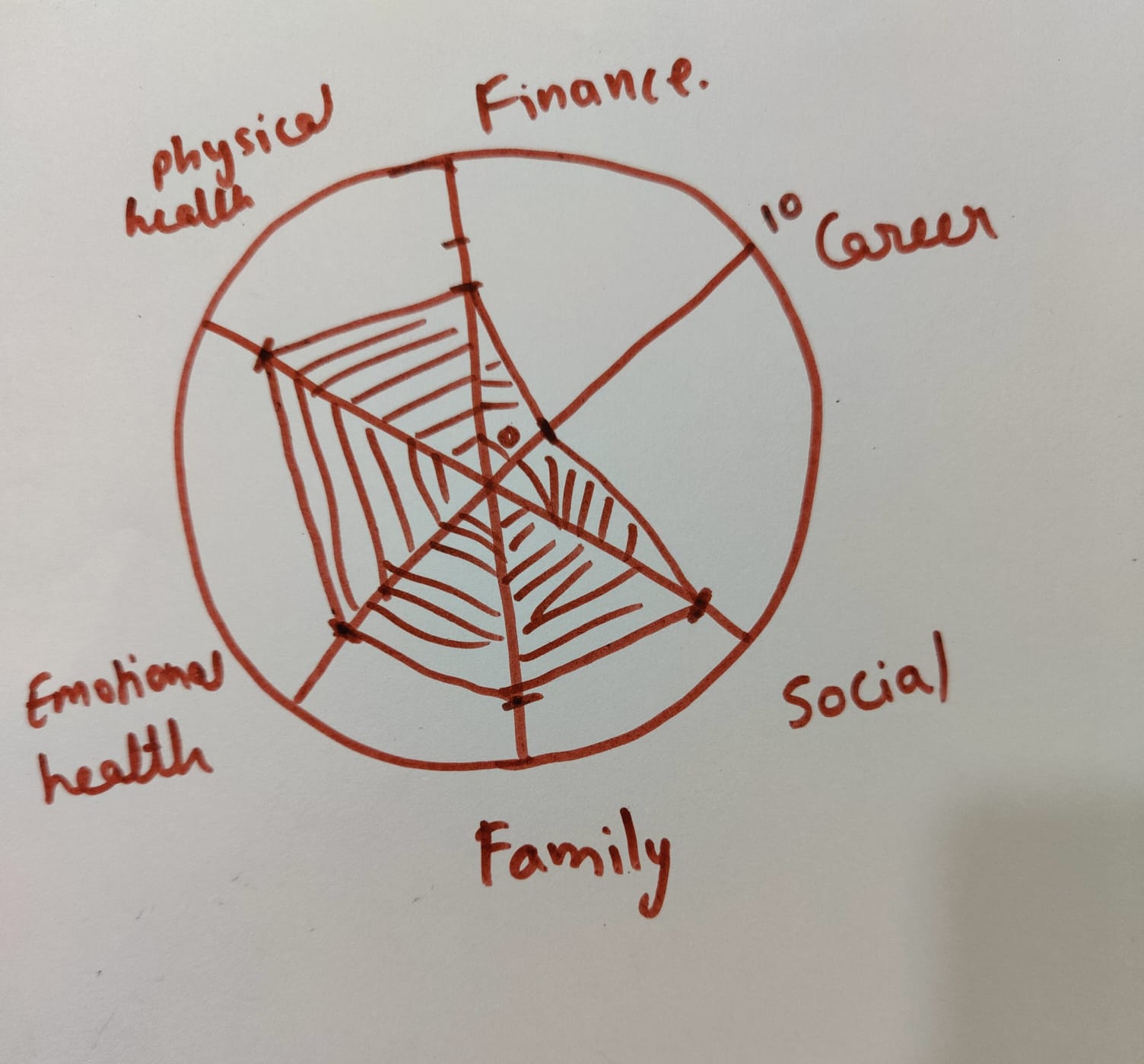 Wealth
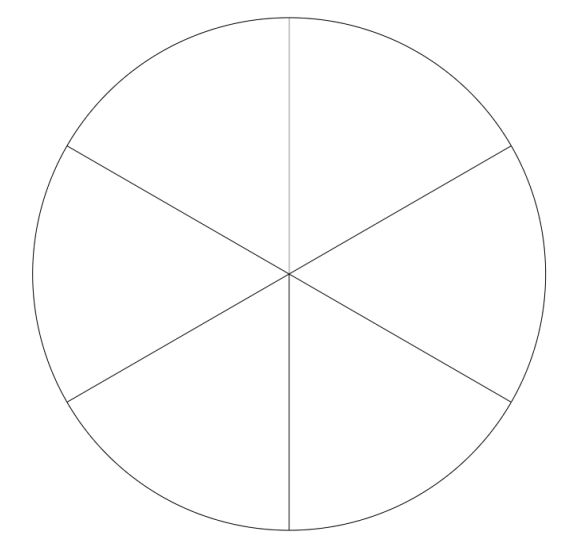 Family
Social
[Speaker Notes: Story of Gali to 2 different persons.
How to solve it. Guided meditation for inner child.]
Six  Human Needs
[Speaker Notes: Story of Gali to 2 different persons.
How to solve it. Guided meditation for inner child.]
Six  Human Needs
Fill in the table below:-
Rate yourself based on your human needs, 
where 10 is a high requirement for that human need and 1 is not a high need at all.
Rate someone you love in a similar manner
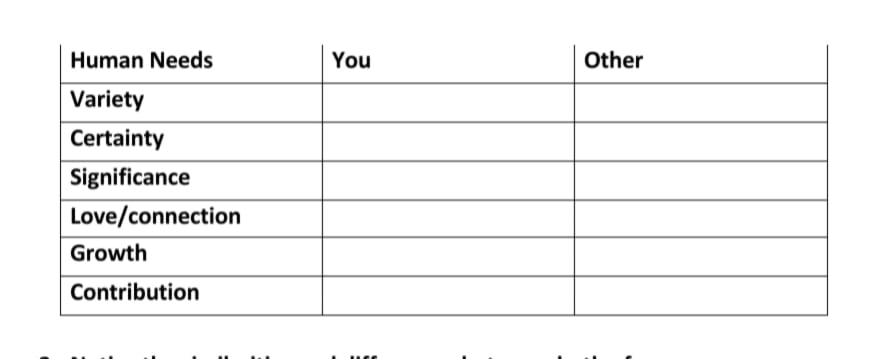 Notice the similarities and differences between both of you.
[Speaker Notes: Story of Gali to 2 different persons.
How to solve it. Guided meditation for inner child.]
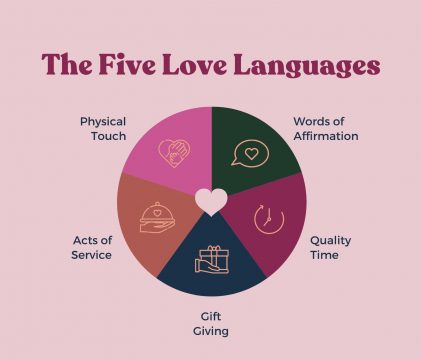 [Speaker Notes: Story of Gali to 2 different persons.
How to solve it. Guided meditation for inner child.]
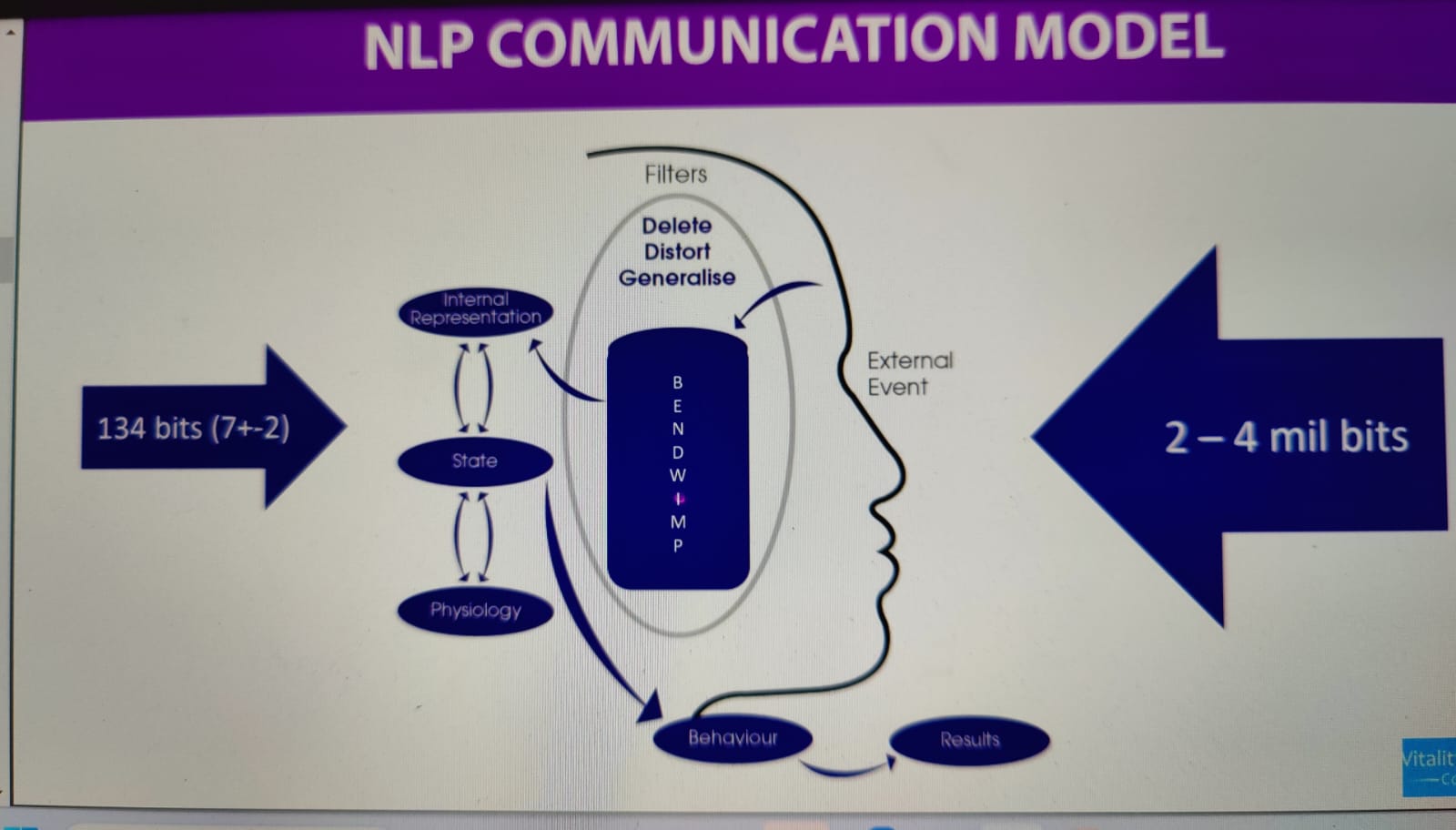 [Speaker Notes: Story of Gali to 2 different persons.
How to solve it. Guided meditation for inner child.]
One Key for all
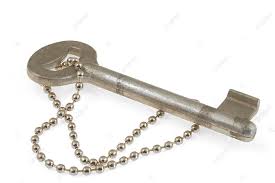 [Speaker Notes: Story of Gali to 2 different persons.
How to solve it. Guided meditation for inner child.]
Feel your Emotions to Heal Your Emotions
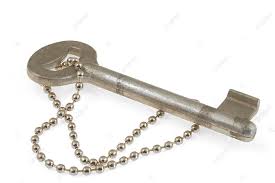 [Speaker Notes: Story of Gali to 2 different persons.
How to solve it. Guided meditation for inner child.]
Feel your Emotions to Heal Your Emotions
Observe your body
Feel the Emotion
Note the Intensity and give number from 10
Breath in the emotion or body part
It will get settle in some time
[Speaker Notes: Story of Gali to 2 different persons.
How to solve it. Guided meditation for inner child.]
Emotional Washroom
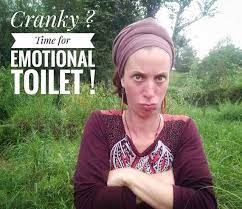 [Speaker Notes: Story of Gali to 2 different persons.
How to solve it. Guided meditation for inner child.]
Emotional Washroom
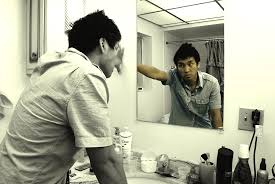 [Speaker Notes: Story of Gali to 2 different persons.
How to solve it. Guided meditation for inner child.]
Emotional Washroom
(Kop Bhawan)
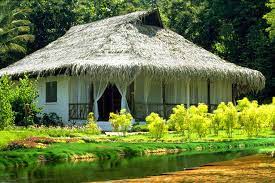 [Speaker Notes: Story of Gali to 2 different persons.
How to solve it. Guided meditation for inner child.]
Rocking Chair
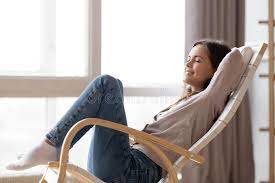 [Speaker Notes: Story of Gali to 2 different persons.
How to solve it. Guided meditation for inner child.]
Rocking Chair
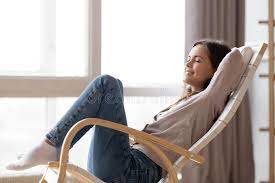 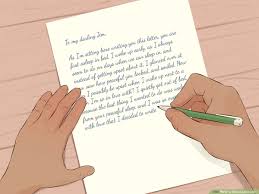 Letter to Self
[Speaker Notes: Story of Gali to 2 different persons.
How to solve it. Guided meditation for inner child.]
Stop Doing
Keep Doing?
Next Steps
Keep Connected
Instagram – seematayal7
Facebook -   Seema Tayal
Youtube  -    Seema Tayal
[Speaker Notes: Story of Gali to 2 different persons.
How to solve it. Guided meditation for inner child.]
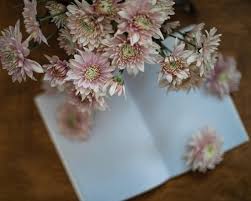 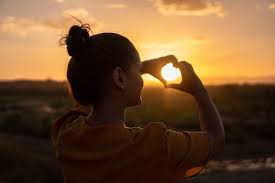 Thank yourself
Question and Answe﻿r...
Thank You
Women & Young Members Excellence Committee
011-30110573
wmec@icai.in
www.wmec.icai.org
ICAI Bhawan,
3rd Floor, Annexe Building
Indraprastha Marg, New Delhi